Етимологічні словники
Етимологічні словники:
Розкривають первісне значення слова
Реконструюють найдавнішу форму слова
Відзначено,    слово   споконвічно належить певній мові чи запозичене, як воно утворилося, яка ознака   покладена   в   основу   назви
Завдання   таких словників : максимально повно висвітлити етимологію слів та одночасно познайомити читачів з історією питання їх вивчення.
Типи етимологічних словників
а) за способом подання матеріалу: такі, що подають інформацію в алфавітному порядку окремих лексем, та такі, що подають інформацію у формі словотвірних гнізд однокореневих лексем та їх афіксальних форм (нормативних, діалектних, застарілих).
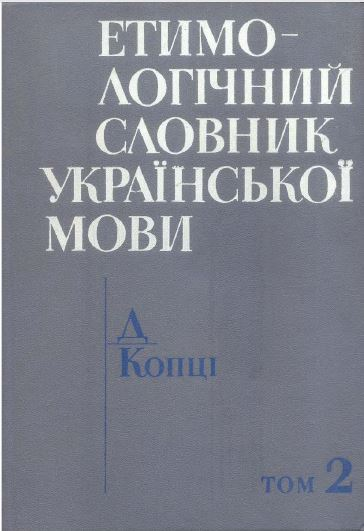 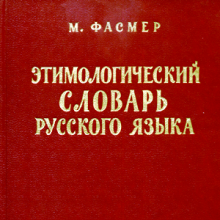 Типи етимологічних словників
б) за ступенем охоплення матеріалу:   короткі етимологічні словники, призначені звичайно для широкого кола читачів та повні етимологічні словники;
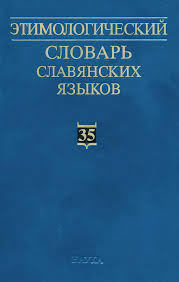 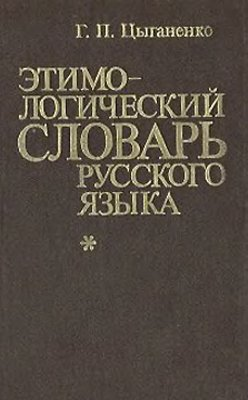 Типи етимологічних словників
в)	етимологічні словники однієї мови та етимологічні словники групи споріднених мов;
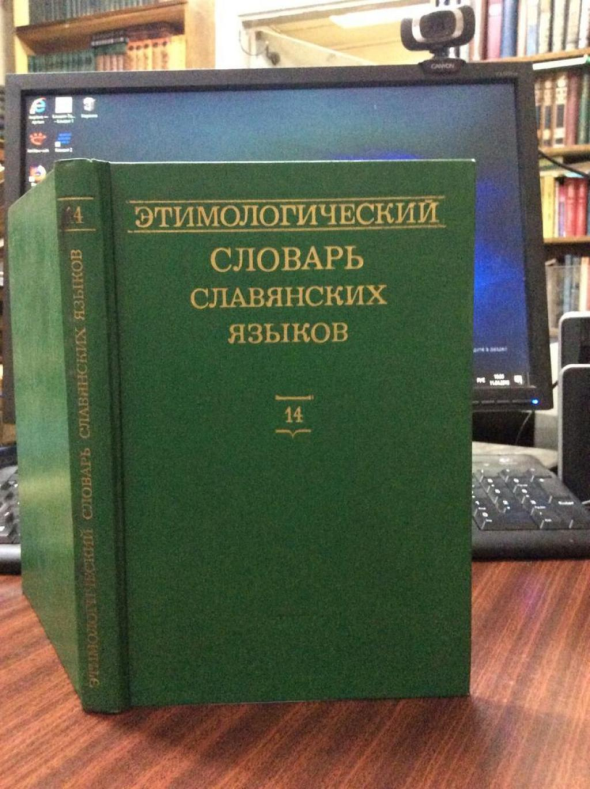 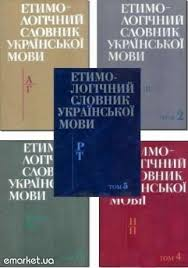 Типи етимологічних словників
г)	словники авторські (часто невеликі за розміром, розраховані на широке коло читачів) та словники колективні (звичайно академічні, багатотомні).
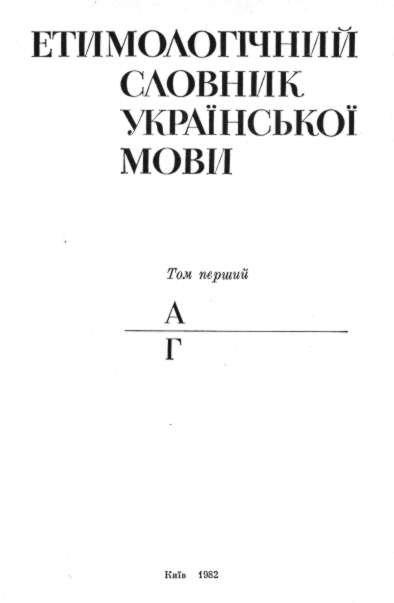 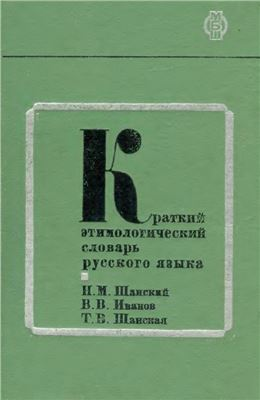 «Етимологічний словник української мови» в 7 томах
Словник, що розкриває етимологію та історію семантики слів української мови. Подає розширений матеріал по кожній словниковій статті, указує відповідники українських коренів і словоформ в інших слов'янських та індоєвропейських мовах.
Словник укладено в Інституті мовознавства ім. О. О. Потебні НАН України. Головний редактор — О. С. Мельничук.
Укладачі: Т. Б. Лукінова, Г. П. Півторак, О. Д. Пономарів, В. Г. Скляренко, О. Б. Ткаченко, В. Т. Коломієць, А. П. Критенко, Р. В. Болдирєв, І. А. Стоянов, Н. П. Романова й інші.
«Етимологічний словник української мови» в 7 томах
Цей фундаментальний словник, за свідченням фахівців, є найбільшим за обсягом і найкращим з усіх етимологічних словників окремих слов'янських мов. Він подає етимологію і характеризує стан етимологічної розробки усіх зафіксованих у ХІХ-ХХ ст. слів української мови та її діалектів за винятком найрегулярніше утворюваних похідних форм, застарілих слів та вузькофахових термінів іншомовного походження.
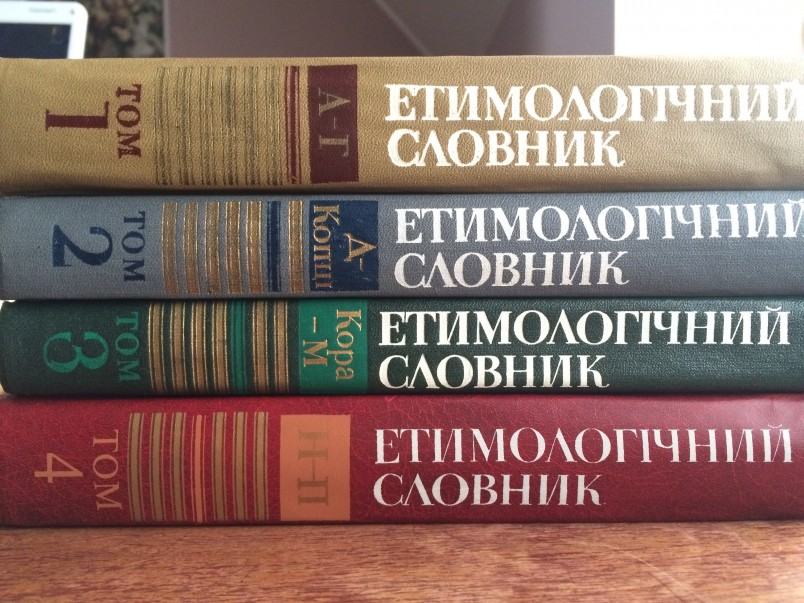 «Етимологічний словник української мови» в 7 томах
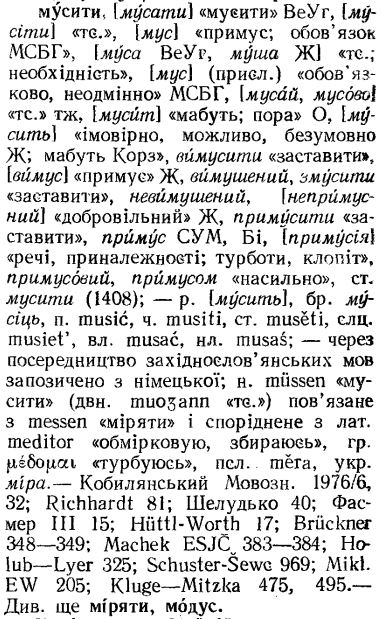 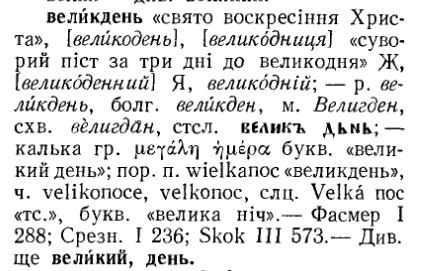 Інші етимологічні словники української мови
Перший етимологічний словник української мови Я. Рудницького (1962-1977)
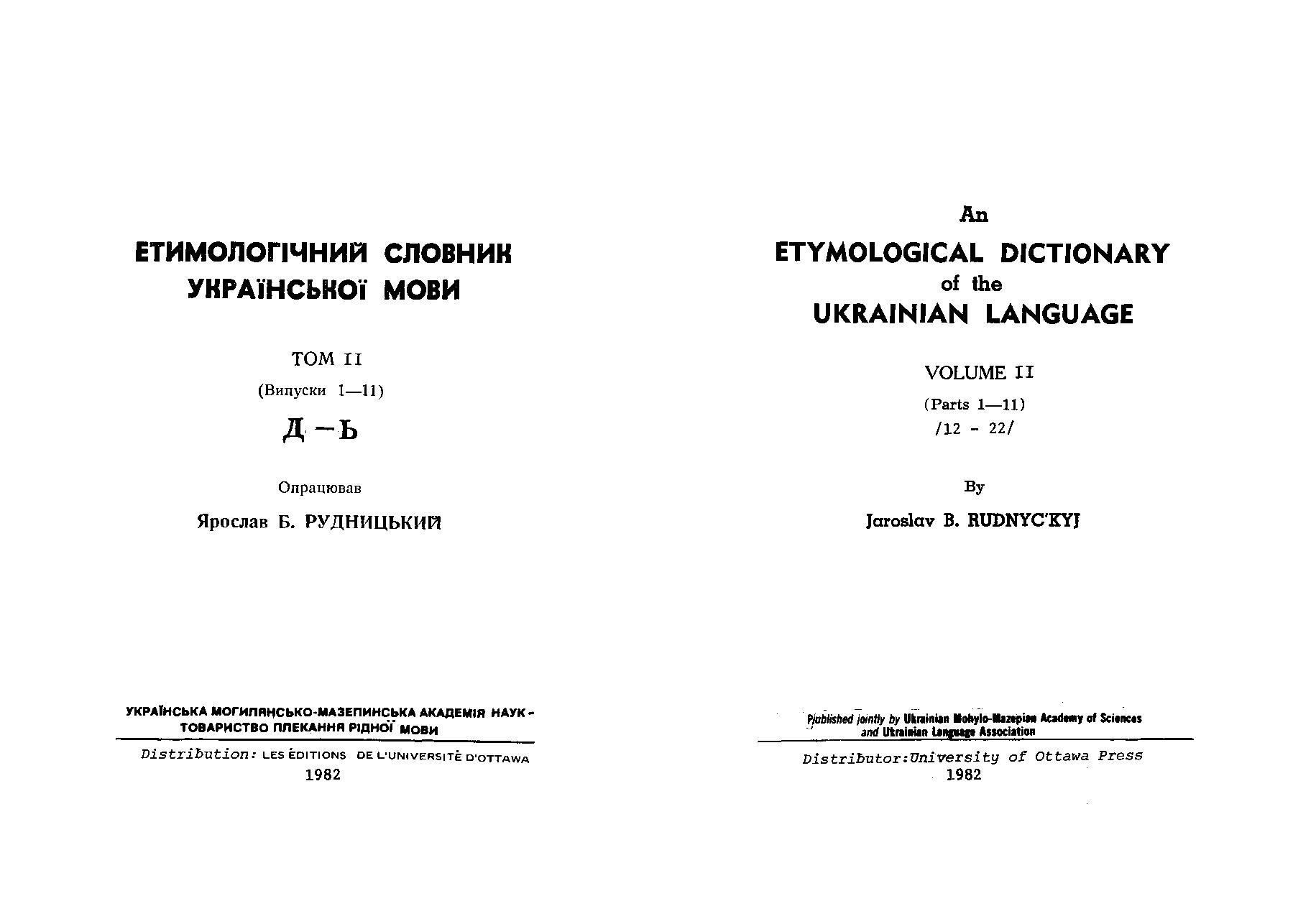 Інші етимологічні словники української мови
Огієнко І. (Митрополит Іларіон). Етимологічно-семантичний словник української мови / за ред Ю. Мулика-Луцика. Т. 1: А-Д. Вінніпег : Накладом товариства „Волинь”, 1979. 365 с; Т. 2. 1982; Т. 3.1988 (Вінніпег, Канада).
Інші етимологічні словники
Стислу етимологію слів іншомовного походження можна дізнатися із відповідних словників:
Словник іншомовних слів / за ред. О. С. Мельничука. вид. друге, випр. і доп. Київ : Гол. ред. yкр. рад. енц., 1985. 966 с.
Словник іншомовних слів / укл. С. М. Морозов, Л. М. Шкарапута. Київ : Наук, думка, 2000. 662 с.
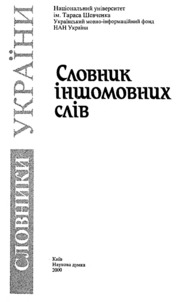 Інші словники
Якщо ж ви не знаходите інформації про потрібне вам слово в етимологічних словниках чи в словниках іншомовних слів, можете спробувати шукати інформацію в історичних словниках української мови і зробити самостійні висновки.
Туmcеnkо J. Istorycnyj slovnyk ukrajins’koho jazyka / Jevhen Туmcеnkо. Т. 1-2 (А-Ж).  Сhагkіv – Кyjiv, 1930-1932. Мinchen : Verlag Otto Sagnev, 1985. 947 s.
Срезневский И И. Словарь древнерусского языка. Т. І-Ш. Москва : Книга, 1989.
Словник староукраїнської мови ХІУ-ХУ ст. Т. І. А-М. Київ : Наук. думка, 1977. 630 с; Т. ІІ. Н-О.  Київ : Наук. думка. 1978. 591с.
Словник української мови XVI – першої половини XVII ст. Вип. 1 –17. Львів, 1994–2006.
Інші словники
Етимологію фразеологізмів античного, біблійного та іншого походження, а також крилатих слів можна знайти в книгах:
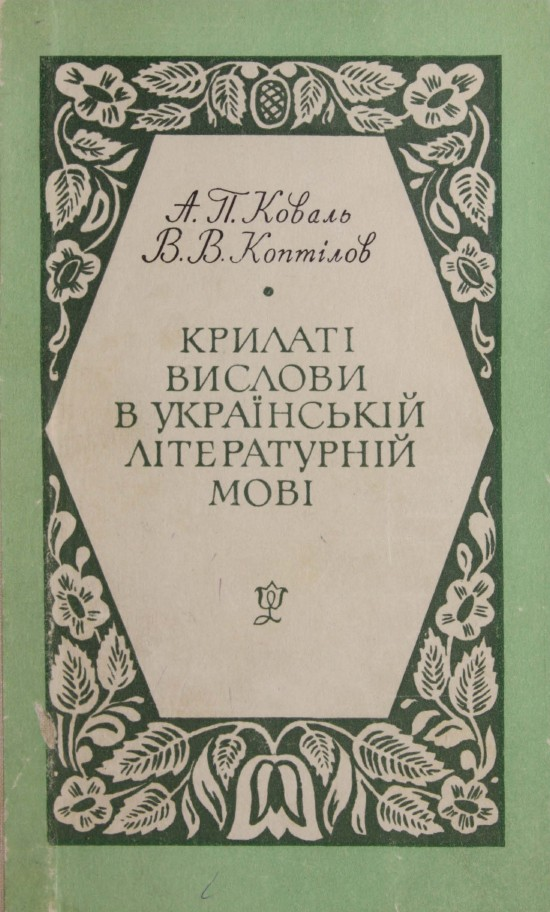 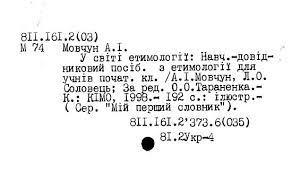 Етимологічні словники праслов'янської мови, а також російської, польської та інших слов'янських мов
У слов'янському мовознавстві робота над етимологічними словниками розпочалась у кінці XIX – на поч. XX ст „Етимологічний словник слов’янських мов” (1886) Ф. Міклошича став першим результатом досліджень у період відродження слов'янських народів, росту національної свідомості, закономірної зацікавленості до мовної спорідненості і до тих елементів культури, які зближувати слов'янські народи між собою.
праслов'янська мова
Этимологический словарь славянских языков: праславянский лексический фонд / под ред. чл.-кор. АН СССР О. Н. Трубачева; АН СССР; Институг русского языка. Вып. 1-27. – М : Наука, 1974-2000
старослов'янська мова
Гавлова    Е.,     Ерхарт    А.     Еtymologicky slovnik jazyka staroslovenseho. Старослов'янський матеріал подають чомусь не в кириличній, а в латинській графіці.
БІЛОРУСЬКА МОВА
Этымалагічны слоунік беларускай мовы / за ред. В. В. Мартинова.   Мінск : Навука и техніка, 1985. Т. 1-2, А-В, 1978-1980. Т. 3. Г - І.  408 с.  З 1978 по 2005 рік вийшло десять випусків, що охопили матеріал, згрупований під буквами А – П. Уміщена в словнику білоруська лексика широко відображає контакти білоруських говорів з говорами литовської і польської мов різних часів.
Російська мова
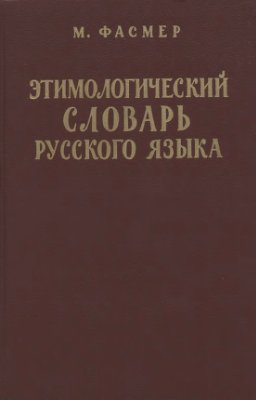 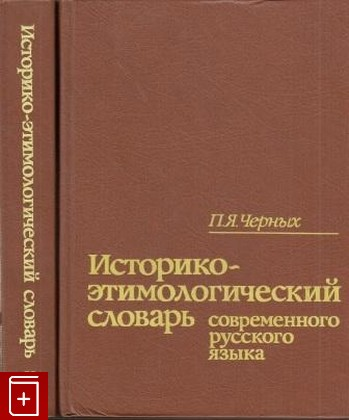 Польська мова
Вгuсkner А. Slownik etymologiczny jezyka polskiego. Warszawa : Wiedza Powszechna, 1957. 806 s. 


Slawski F. Slownik etymologiczny jezyka polskiego. Т. І. А-J. Кrаkow : Nakladem Towarzystwa milosnikow jezyka, 1952-1956. 599 s.
Чеська мова
Голуб И., Копечни Ф.Etymologicky slovnik jazyka ceskeho. Прага, 1952.